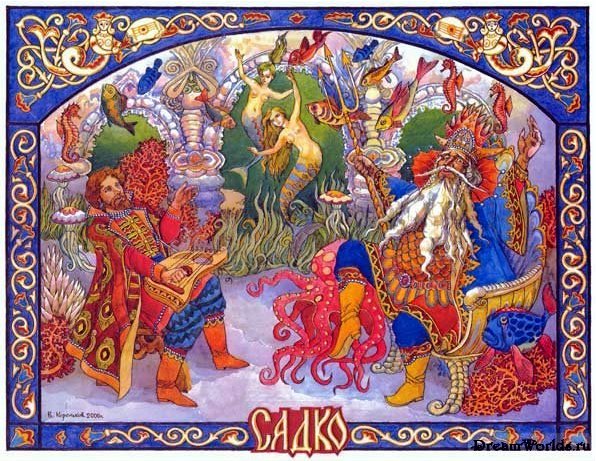 опера
«САДКО»
Н.А.Римский-Корсаков
Васильева В.Н. СОШ № 34 Набережные Челны
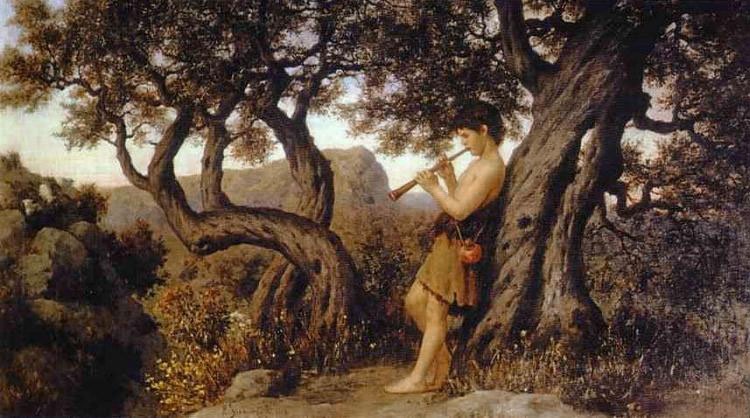 «ПАСТОРАЛЬНАЯ» СИМФОНИЯ


Л.В.БЕТХОВЕН


ПАСТУШЬЯ ПЕСЕНКА
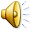 Васильева В.Н. СОШ № 34 Набережные Челны
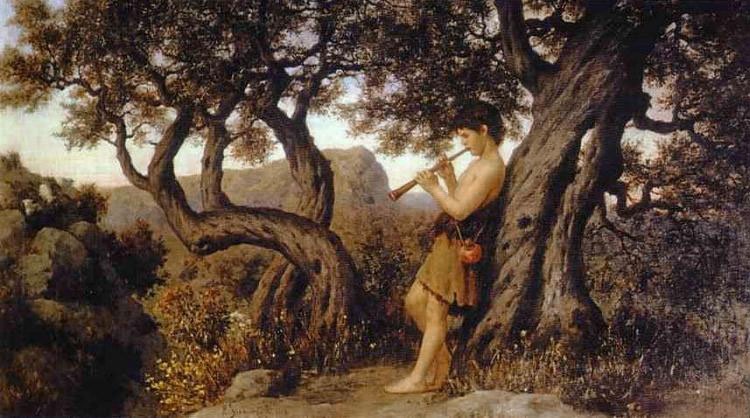 КАКОЕ  НАСТРОЕНИЕ  В  МУЗЫКЕ?


 КАКИЕ  ИНСТРУМЕНТЫ  ВЫ  УСЛЫШАЛИ?
   (СВИРЕЛЬ БЕСЕДУЕТ С РОЖКОМ)


 НА  ЧТО  ПОХОЖЕ  ЗВУЧАНИЕ  МЕЛОДИИ?
  (НА ПЕСНЮ ПАСТУШКА –
 НЕТОРОПЛИВАЯ И СВЕТЛАЯ)
-
Васильева В.Н. СОШ № 34 Набережные Челны
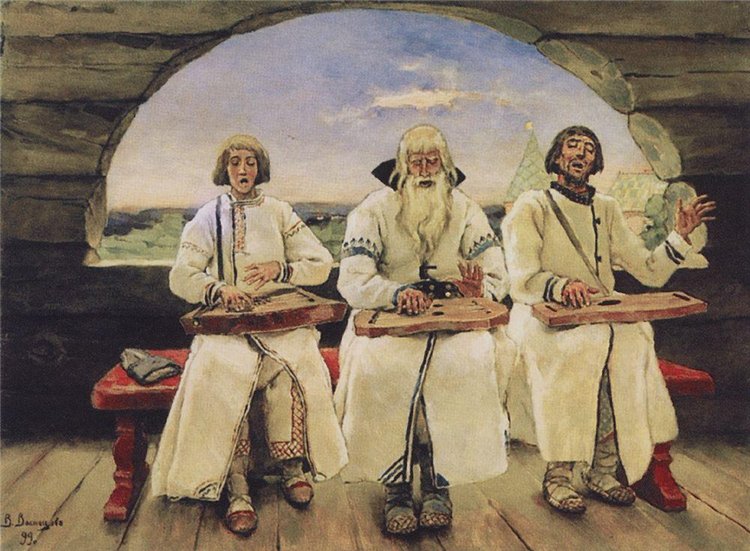 БЫЛИННЫЕ НАИГРЫШИ
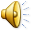 ГУСЛИ –
СТАРИННЫЙ
ИНСТРУМЕНТ
ВМЕСТО СТРУНЫ –
КОНСКИЙ  ВОЛОС
САМЫЕ ЗВОНКИЕ –
ГУСЛИ ЯРОВЧАТЫЕ
КРЫЛОВИДНЫЕ
Васильева В.Н. СОШ № 34 Набережные Челны
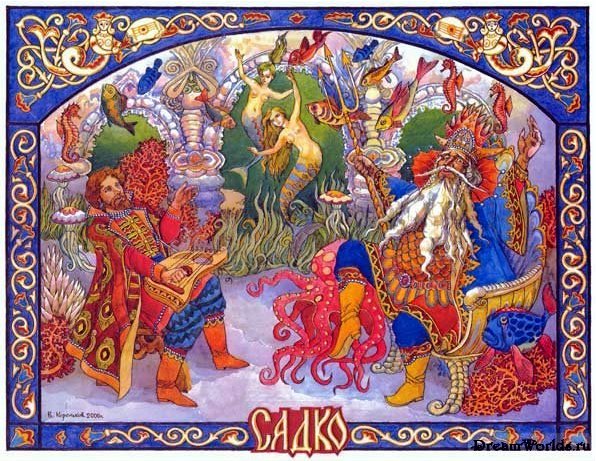 САДКО
(из русского былинного сказа)
Где в сказе звучит музыка?

 В каком характере
   она могла бы звучать?
Васильева В.Н. СОШ № 34 Набережные Челны
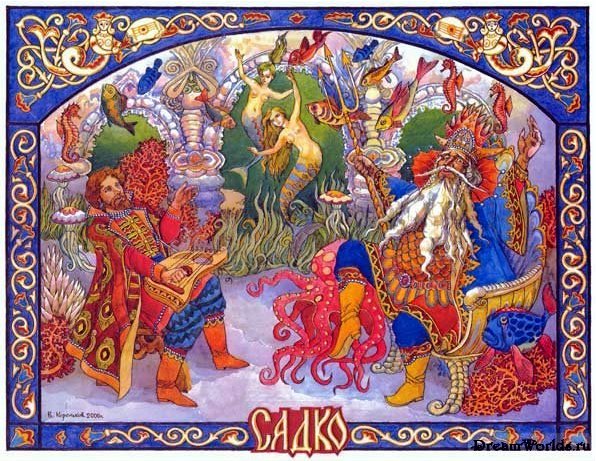 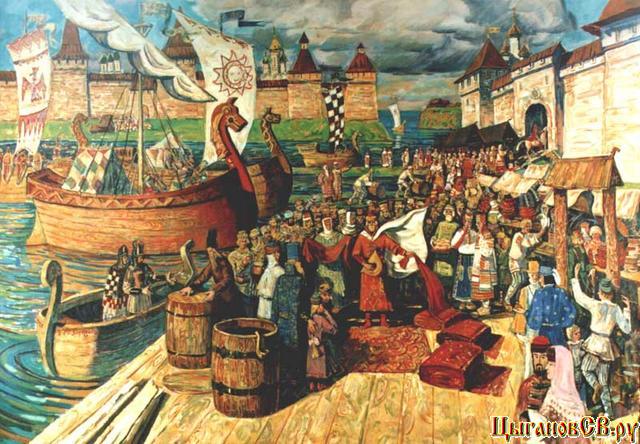 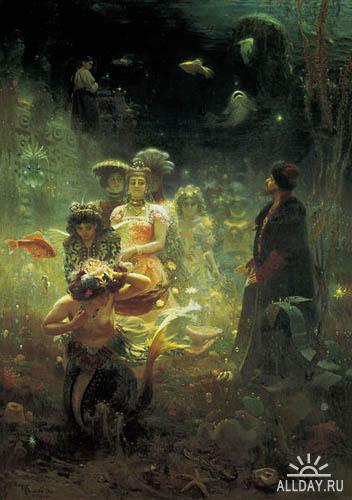 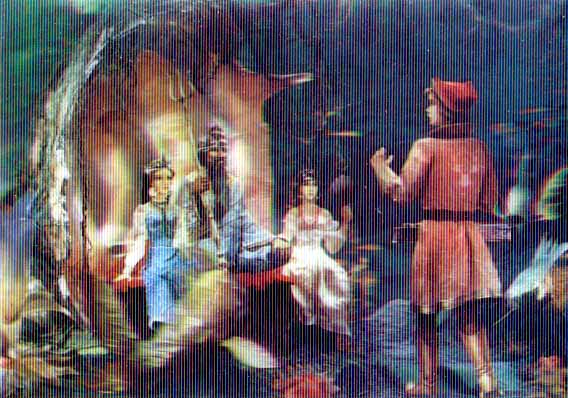 Васильева В.Н. СОШ № 34 Набережные Челны
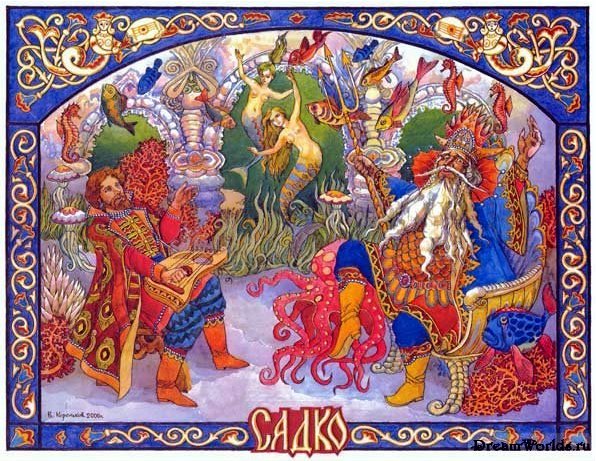 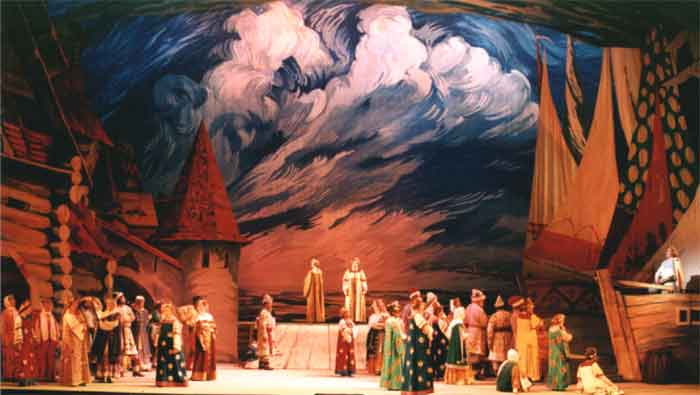 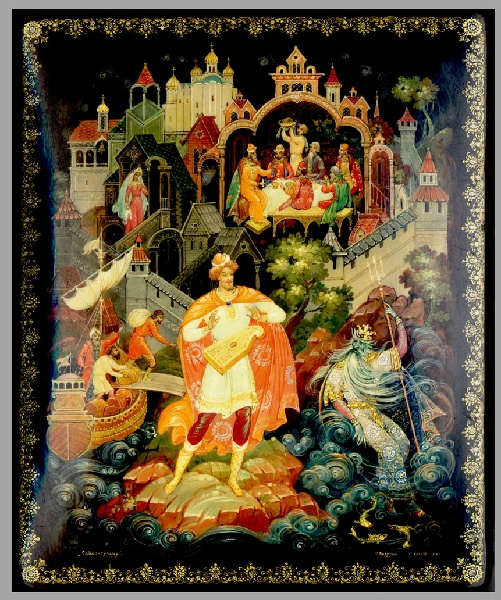 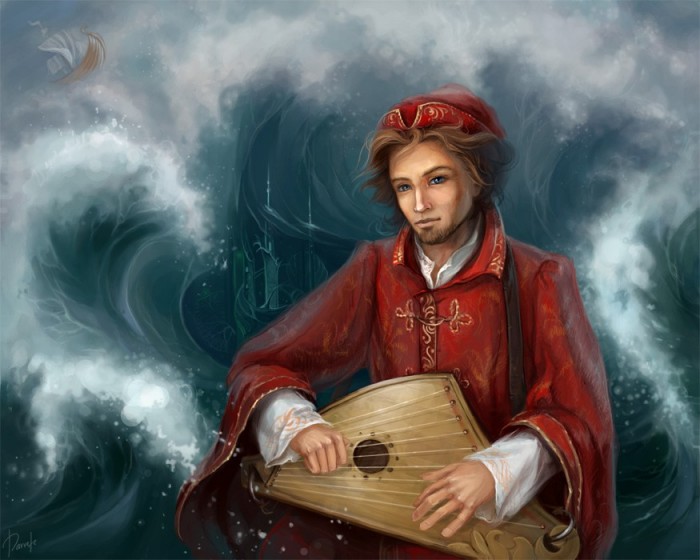 Васильева В.Н. СОШ № 34 Набережные Челны
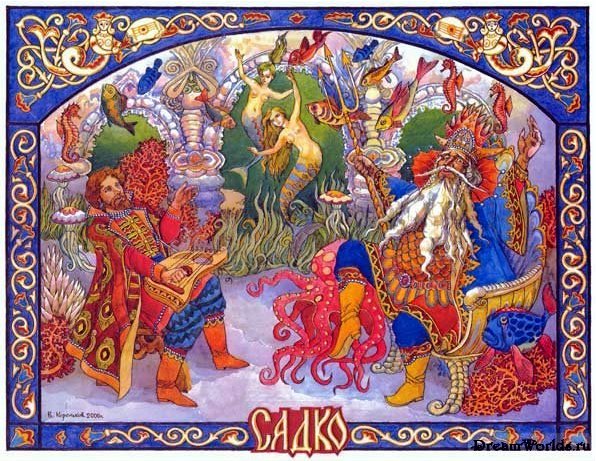 «Заиграйте, мои гусельки»
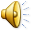 Как  звучала  музыка?
  (с удалью, задорно, с острым ритмом)
 В  каком  темпе  звучала?
   (в быстром темпе)
 Какое  настроение  передавала?
  (радостное, весёлое настроение)
 Какой  жанр  музыки  звучал?
  (песня-пляска (танец)
Васильева В.Н. СОШ № 34 Набережные Челны
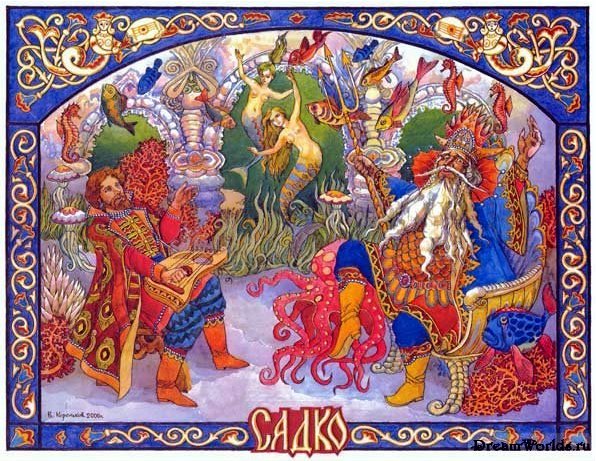 КОЛЫБЕЛЬНАЯ ВОЛХОВЫ
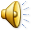 Как  звучала  музыка?
   (ласково, нежно, неторопливо,
   с убаюкивающими интонациями)

 Какой  жанр  музыки?
  (песня, колыбельная)
Васильева В.Н. СОШ № 34 Набережные Челны
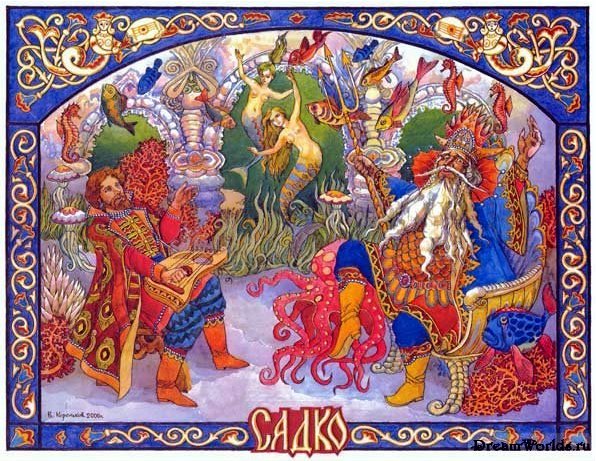 Где в сказке звучит музыка
«Заиграйте, мои гусельки»
И
«Колыбельная Волховы»
Васильева В.Н. СОШ № 34 Набережные Челны